Estrategías de Mercadotecnia y Producción
Marisol Pérez Mugica
Estrategia
Plan común que coordina las acciones y trabaja sobre ellas para lograr un objetivo, si esto lo aplicamos a la administración, podemos definir que: 

“es el arte y la ciencia de formular, implementar y evaluar decisiones multifuncionales que le permitan a una organización lograr sus objetivos”
Administración Estratégica
Se enfoca en integrar la administración, el marketing, las finanzas y la contabilidad, la producción y las operaciones, las actividades de investigación y desarrollo así como los sistemas computarizados de información, para lograr el éxito de la organización. Es el plan de juego de la empresa.
Proceso de la Administración Estratégica
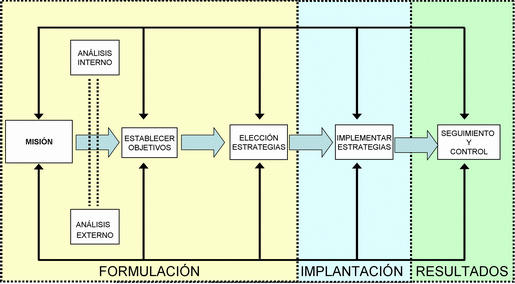 Proceso de la Administración Estratégica
Este proceso se divide en 5 componentes que son tareas administrativas relacionadas:
 
Selección de la misión y las principales metas corporativas.
Análisis externo de la organización con el fin de detectar oportunidades y amenazas.
Análisis interno de la organización para identificar fortalezas y debilidades.
Selección de estrategias fundamentadas en las fortalezas corrigiendo las debilidades
Implementación de la estrategia.
Proceso de la Administración Estratégica
Formulación de la estrategia. Análisis del ambiente interno y externo de la organización para seleccionar una estrategia adecuada.

Implementación de la estrategia.  Diseño de estructuras organizacionales apropiadas y sistemas de control con el fin de poner en acción la estrategia seleccionada por la organización.

Evaluación de la estrategia.  Medición de los resultados de la implementación.
Proceso de la Administración Estratégica
Este proceso es dinámico y continuo, un cambio en cualquiera de los componentes principales del modelo hacen necesario el cambio en cualquiera de los otros componentes. Por estas razones las actividades de formulación, implementación y evaluación de la estrategia deben llevarse a cabo de manera continua.

En la práctica, la administración estratégica no es un proceso que se divide tan claramente ni que se realice con tanta precisión como sugiere el modelo, por esto las empresas realizan reuniones donde analizan y actualizan la misión y visión, las oportunidades y amenazas, las fortalezas y debilidades. A  lo largo del proceso es esencial la buena comunicación y la retroalimentación de todos los niveles de la organización.
La administración estratégica permite a una organización ser mas productiva que reactiva en cuanto a dar forma a su futuro, le permite iniciar e influir en las actividades (en lugar de responder a ellas), esto permite tener control sobre el su propio destino.
Proceso de la Administración Estratégica
El objetivo fundamental del proceso es lograr la comprensión y el compromiso de todos los integrantes. Esto se logra a través de la comunicación, que es la clave para el éxito de la administración estratégica. Cuando los empleados comprenden lo que la organización hace y por que lo hace, a menudo se sienten parte de la empresa y se comprometen mas a ayudarla. Esto es especialmente cierto cuando los empleados también comprenden la relación que existe entre su remuneración y el desempeño de la organización. Los empleados se vuelven creativos e innovadores cuando comprenden y apoyan la misión, los objetivos y las estrategias de la empresa. De esta manera se tiene la oportunidad de otorgar mas facultades de decisión a los individuos. El Empowerment es el acto de fortalecer el sentido de eficacia de los empleados animándolos a participar en la toma de decisiones, ejercer su iniciativa y  recomenzarlo por hacerlo.
Misión
Cuando un negocio acaba de iniciar,  no es mas que un conjunto de ideas, el hecho de emprender un negocio no es mas que la certeza de que la nueva organización puede ofrecer cierta clase de productos o servicio a algunos clientes, en cierta área geográfica utilizando algún tipo determinado de tecnología y aun precio redituable. El propietario de un negocio nuevo, por lo general cree que la filosofía administrativa de la nueva empresa le atraerá una imagen publica favorable y que este concepto del negocio no solo puede transmitirse a las agrupaciones importantes de su entorno, sino que también será adoptado por estas. Cuando el conjunto de creencias que dieron origen a un negocio se expresan por escrito, el documento resultante refleja las mismas ideas básicas que subyacen en las declaraciones de visión y misión.
Misión
Una declaración de visión debe responder a la pregunta básica:
 “que queremos llegar a ser?”

Misión. Es el propósito o razón de existir de una organización. Una visión expresa las aspiraciones y valores fundamentales de una organización.
Peter Drucker
La tendencia actual acerca de las declaraciones de la misión se basa en gran medida en los modelos que estableció Peter Drucker a mediados de la década de 1970, el cual es considerado como el “padre de la administración moderna” gracias los estudios pioneros en GM.
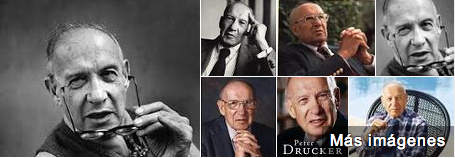 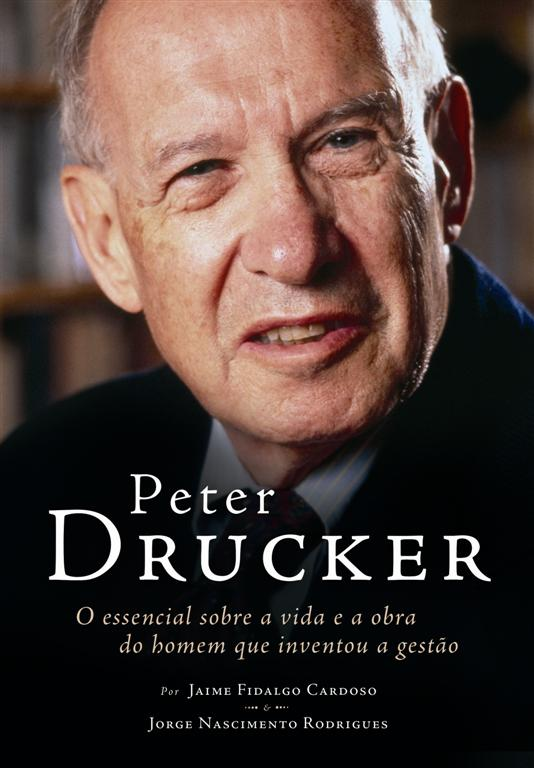 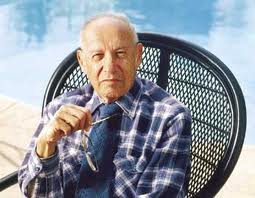 Declaración de la Misión
La declaración de la misión revela lo que una organización quiere ser y a quien quiere servir.  

La misión de un negocio es el fundamento para las prioridades, estrategias y asignación de funciones. Es el punto de inicio para el diseño de los puestos administrativos y sobre todo para el diseño de las estructuras administrativas. 

En el proceso de desarrollo de la declaración de la misión, es de suma importancia comprometer a tantos gerentes sea posible, ya que solo a través de la participación la gente se siente comprometida con una organización.
Desarrollo de la declaración de la Misión
El enfoque mas común para desarrollar esta declaración es la siguiente:
 
Elegir elementos para tal declaración y pedir a los gerentes que lo lean como información de apoyo.
Luego se pide crear una declaración independiente para su propia área en la organización.
Un Comité de gerentes fusiona todas las declaraciones en un único documento y distribuye este borrador con todos los gerentes.
Se realizan modificaciones, adiciones y supresiones que sean necesarias y se lleva a cabo una reunión de revisión.

Con este proceso los estrategas tienen una gran oportunidad de obtener el apoyo necesario de los gerentes de las empresa, esto puede ser como outsourcing o con personal interno.
Características de la Misión
Es mas que una manifestacion de ciertos detalles especificos, es una declaracion de actitudes y puntos de vista,

Permite generar un rango de objetivos y estrategias, alternativos y factibles, asi como la reflexión de los mismos sin agotar la creatividad gerencial.
Debe ser amplia para reconciliar las diferencias existentes y atraer a los diferentes grupos de interés (empleados, gerentes, accionistas, juntas, proveedores, etc.)

Las declaraciones de misión no estan diseñadas para manifestar fines concretos, mas bien para dar motivación, dirección general, imagen, caracter y filosofía para guiar la empresa.
Características de la Misión
Se recomienda sea menor de 200 palabras.
Debe tener una orientación dinámica, que permita hacer juicios sobre las direcciones de crecimiento que parezcan mas prometedoras y las que no lo sean tanto.
Debe reflejar la expectativa del cliente.
Debe tomar en cuenta la política social.
Componentes de la declaración de la Misión
Clientes
Productos y servicios
Mercados
Tecnología
Preocupación por la supervivencia, el crecimiento y la rentabilidad
Filosofia
Concepto que tiene la empresa de sí misma
Preocupación por su imagen pública
Preocupacion por sus empleados
[Speaker Notes: 1 Quienes son los clientes
2 Cuales son los productos y servicios mas importantes de la empresa
3 En donde compite geograficamente
4 Esta actualizada
5 Esta comprometida al crecimiento y solidez financiera
6 Cuales son las creencias basicas, valores, aspiraciones y prioridades
7 Cualidad distintiva o mayor ventaja competitiva
8 Responde a las preocupaciones sociales comunitarias y ambientales
9 Los empleados son valiosos]
Visión
¿Qué queremos llegar a ser?

Refleja las aspiraciones de la administración respecto a la empresa y sus negocios al proporcionar una vista panorámica de “hacia donde vamos” y al suministrar elementos especificos relacionados con sus planes de negocios futuros.
Visión
Una vision estrategica posee un valor muy grande en la determinacion de la dirección y en la elaboración de la estrategia.
Se puede describir como un mapa del futuro de la empresa que proporciona detalles especificos sobre su tecnología y su enfoque al cliente, la geografia y los mercados de perseguirá, las capacidades que planea desarrollar y el tipo de compañía que la administrarción está tratando de crear.
Misión vs Visión
En algunos casos la declaración de la misión indica hacia donde se dirige la compañía y en que se convertirá, con esto la misión y visión se han fusionado en uno solo.
Análisis Interno
Las fortalezas y debilidades internas junto con las oportunidades y amenzas externas y una declaración de misión solida constituyen las bases para determinar objetivos y estrategias.

Las fortalezas que la competencia no puede igualar o imitar fácilmente se llaman competencias distintivas.
Análisis Interno
Es necesario que los gerentes y empleados representativos de toda la compañía participe con la identificación de las fortalezas y debilidades.
Este análisis requiere recopilar y asimilar información acerca de todas las funciones a todos los niveles, de tal forma que las fortalezas y las debilidades mas importantes puedan identificarse colectivamente.
Los participantes comprenderán la razón de sus puestos, departamentos y divisiones como parte de la organización.
Análisis Interno
Para terminar el ánalisis debemos evaluar la información acerca de las operaciones de la empresa.

El hecho de identificar y entender las relaciones entre áreas funcionales de un negocio, resultará en establecer de manera eficaz los objetivos y estretagias.
RBV ( Visión basada en Recursos)
Nacio en la decada de los 90s.
Afirma que el desempeño organizacional estará determinado por los recursos internos:
Recursos físicos. Instalaciones, equipo, espacio, tecnología, etc.
Recursos humanos. Empleados, capacitaciones, experiencia, habilidades y capacidades.
Recursos Organizacionales. Estructura de la empresa, planeación, sistemas de información, marcas registradas y bases de datos.
Estos recursos ayudan a una empresa a desarrollar las oportunidades y a neutralizar las amenazas.
RBV
La idea básica del enfoque RBV es que la mezcla, el tipo, la cantidad y la naturaleza de los recursos internos de una empresa son los aspectos mas importantes al momento de formular estrategias que puedan conducir a una ventaja competitiva sostenida.
Para que estos recursos sean valiosos deben ser:
Poco comunes
Difíciles de imitar
Difíciles de sustituir
Áreas de importancia de las operaciones Internas
Administración
Marketing
Finanzas y contabilidad
Producción y operaciones
Investigación y desarrollo
Sistemas de información gerencial
Funciones de Administración en Análisis Interno
5 Actividades básicas:
Administración
¿La empresa utiliza conceptos de administración estratégica?
¿Los objetivos y metas de la compañía son mesurables y se comunican adecuadamente?
¿Los gerentes de todos los niveles llevan a cabo una planeación?
¿Los gerentes delegan bien la autoridad?
¿Es apropiada la estructura de la organización?
¿Son claras las descripciones y especificaciones delos puestos?
¿Es alta la moral de los empleados?
¿La rotación de personal y el ausentismo se mantienen en nivel bajo?
¿Son eficaces los mecanismos de recompensas del control de la empresa?

Un NO como respuesta en cualquiera de las preguntas indica una debilidad potencial, en el caso contrario serán áreas potenciales de fortaleza.
Marketing
Con las funciones del Marketing el estratega identificará y evaluará las fortalezas y debilidades de la empresa frente al cliente. 

¿ Los mercados estan segmentados eficazmente?
¿Esta bien posicionada la organización entre sus competidores?
¿Se ha incrementado la participación de mercado de la empresa?
¿Los actuales canales de distribución son confiables y rentables?
La empresa cuenta con una organización eficaz de ventas?
¿La empresa realiza investigaciones de mercado?
¿La calidad del producto y el servicio al cliente son buenos?
¿Los precios de los productos son adecuados?
Finanzas y contabilidad
¿En donde es financieramente fuerte y débil la empresa de acuerdo con el análisis de indicadores financieros?
¿La empresa está en condiciones de obtener el capital que necesita a corto plazo?
¿La empresa puede obtener el capital que necesita a largo plazo por medio de una deuda o de acciones?
¿La empresa cuenta con suficiente capital de trabajo?
¿La empresa tiene buenas relaciones con sus inversionistas y accionistas?
¿Los gerentes de finanzas de la empresa cuentan con la experiencia y la capacitación adecuadas?
Producción y Operaciones
¿Los suministros de materias primas y componentes son confiables y razonables?
¿Las instalaciones, el equipo, la maquinaria y las oficinas están en buenas condiciones?
¿Son eficaces las políticas y los procedimientos de control de inventarios?
¿Son eficaces las políticas y los procedimientos de control de calidad?
¿Las instalaciones, los recursos y los mercados están localizados estratégicamente?
¿La empresa cuenta con la capacidad tecnológica?
Investigación y Desarrollo
¿La empresa cuenta con instalaciones para I&D? ¿Son adecuadas?
Si se emplean empresas externas para I&D, ¿son rentables?
¿Esta bien calificado el personal de I&D de la organización?
¿Se asignan eficazmente los recursos para I&D?
¿Son adecuados los sistemas de cómputo y de administración de la información?
¿Es eficaz la comunicación entre I&D y las otras unidades organizacionales?
¿Los productos actuales son tecnológicamente competitivos?
Tarea: Investigar Tipos fundamentales de indicadores financieros
Sistemas de Información
¿Todos los administradores en la empresa utilizan sistemas de información para tomar decisiones?
¿Existe el puesto de jefe de información o director de sistemas de información en la empresa?
¿Se actualizan los datos en el sistema de información con regularidad?
¿Los gerentes de todas las áreas funcionales de la empresa alimentan con sus datos al sistema de información?
¿Existe un esquema de contraseñas efectivo para entrar al sistema de información?
¿El sistema de información es amigable con el usuario?
¿Todos los usuarios del sistema comprenden las ventajas competitivas que la información puede brindar a la empresa?
¿Se imparten talleres de capacitación en computación a los usuarios del sistema de información?
¿El sistema de información de la compañía se mejora continuamente en cuanto a contenido y facilidad de uso?
Resumen Análisis Interno
Administración, marketing, finanzas y contabilidad, producción y operaciones, investigación y desarrollo, y los sistemas de información general representan las operaciones esenciales de la mayoría de los negocios.
Una auditoria de la administración estratégica de las operaciones internas de una empresa es vital para la salud de la organización.
Muchas compañías prefieren ser juzgadas solamente por su desempeño en el saldo final, sin embargo, un número creciente de organizaciones de éxito están haciendo uso de la auditoría interna para obtener ventajas competitivas sobre sus rivales.
El proceso de llevar a cabo una auditoría interna representa una oportunidad para que los gerentes y empleados de toda la organización participen en la determinación del futuro de la empresa.
Análisis Externo
Su objetivo es desarrollar una lista finita de oportunidades que podrían beneficiar a una empresa y de amenzas que esta debería evitar, con lo finito se refiere a las variables clave que pueden ofrecer respuestar factibles.

Para poder llevar a cabo un análisis externo, una compañía debe reunir conocimientos e información valiosa acerca de tendencias económicas, sociales, culturales, demográficas, ambientales, políticas, gubernamentales, legales y tecnológicas.
Fuerzas externas Clave
Proceso de Análisis externo
Alta participación del personal.
Atender diversas fuentes clave de información.
Informar de estos sondeos al encargado del análisis.
Hay que asimilar y evaluar esta información.
En reunión con gerentes se identificará de manera colectiva las oportunidades y amenzas a las que se enfrenta la compañía.
Distribuir  ampliamente dentro de la compañía la lista de factores críticos.
Características de los factores externos
Importantes para lograr objetivos anuales y de largo plazo.
Mensurables
Aplicables a todas las empresas competidoras
Jerárquicos
Fuerzas Económicas
Niveles de Ingreso Disponible
Tasas de Interés
Inflación
Tendencias de Desempleo
Devaluación
Impuestos
Déficits Presupuestales
Tendencias en la Bolsa
Condiciones Económicas Externas
Fuerzas Sociales, Culturales, Demográficasy Ambientales
Niveles de Ingreso Disponible
Cambios en la Población por edad, región.
Actitudes hacia las horas de “ocio”
Nivel promedio de educación.
Actitudes hacia Servicios al Consumidor 
Cambios en Gustos y Preferencias
Incremento en la “Conciencia Ambiental”
Fuerzas Políticas, Gubernamentales yLegales
Privatización, democratización
Institucionalización
Gasto en Educación
Relaciones Internacionales
Leyes Ambientales
Regulaciones /Desregulaciones
Leyes sobre Importación / Exportación
Políticas Sectoriales
Fuerzas Tecnológicas
¿Qué tecnologías usa mi empresa ?
¿Qué importancia tiene c/u de ellas en c/u de los productos?
¿ Qué tecnologías hay en los insumos que uso? ¿ Cómo evolucionaran en el futuro?
¿Cómo está mi tecnología en relación al de mi industria?
¿ Cual es la tasa de cambio tecnológico de mi sector ?
Fuerzas Competitivas
¿Quienes son nuestros competidores?
¿Dónde están?
¿Cuáles son sus debilidades?
¿Qué empresas son nuevas y cuales antiguas salen del mercado?
¿Cuáles son sus objetivos y estrategias?
¿Qué tan vulnerables somos ante sus estrategias?
¿Cuáles son sus fuerzas?
Inteligencia Competitiva
Misiones básicas

Proporcionar un entendimiento general sobre la Industria y sus “jugadores”
Identificar las áreas débiles de la competencia y estimar el impacto que los movimientos estratégicos tiene sobre ellos.
Identificar las posibles represalias y su impacto en nuestra empresa.

Características

Flexibilidad, oportunidad, cooperación
Todos los empleados son agentes de inteligencia.
Pronóstico
Son suposiciones informadas a cerca de las tendencias y los acontecimientos futuros. 
Herramientas:
Técnicas cuantitivas. Se basa en datos históricos y cuando se espera que la relación entre variables sigan siendo las mismas en el futuro. (Modelos estadísticos)
Técnicas cualitativas. Se basa en supuestos como estimaciones de vendedores, opiniones de grupos de ejecutivos, investigaciones de mercados, lluvia de ideas, etc.
FODA
Fortalezas
Oportunidades
Debilidades
Amenzas
Matriz FODA
Objetivos
Representan el compromiso administrativo con el logro de tareas de desempeño específicas dentro de un lapso de tiempo específico: exigen resultados que se vinculen de manera directa con la visión y los valores fundamentales de la compañía.

El proposito de los objetivos es convertir y concretar los lineamientos generales planteados en la misión y la visión, en indicadores específicos.

Tipos de Objetivos:
Financiero. Incluyen ingresos y ganancias, etc.
Estratégico. Mercado, competidores, productos, etc.
Características de los Objetivos
Expresarse en términos cuantificables ¿Cuánto? ¿Qué?
Incluir un limite de tiempo para su logro ¿Cuándo?
Asignar responsables ¿Quién o quienes?
Clasificación de Objetivos
Pueden ser de:
Generales. Que comprenden toda la empresa
Departamentales. Orientados solo a un departamento y ayudan al cumplimiento del objetivo general.
Largo plazo. Tienen un horizonte de tiempo mas amplio para su logro.
Corto plazo. También llamados Metas, son inmediatos. Sirven como peldaños para llegar al cumplimiento de los objetivos a largo plazo.
Objetivos
Los objetivos son necesarios en todos los niveles organizacionales.

La determinación de objetivos debe ser un proceso más de arriba hacia abajo que de abajo hacia arriba, con el fin de guiar a los administradores que se encuentran en un nivel inferior y a las unidades organizacionales hacia resultados que apoyen el logro de los objetivos totales de negocios y de la compañía.
Estrategia
Es la forma que utilizaremos para cumplir los objetivos y de esa forma hacer realidad la visión de la empresa.

La estrategía es el “medio”, el objetivo el “fin”

Responde a la pregunta ¿Cómo lo haremos? para lograr los objetivos inmersos en la visión.
Para crear la estrategia
Definir el conjunto de acciones a seguir para cumplir los objetivos planteados. Esto involucra compromisos de la empresa respecto a enfoques competitivos específicos y modos de operar.
Diseño de la Estrategia
La estrategia de la empresa considera 3 componentes

Acciones proactivas. Acciones planeadas con anticipación por la dirección de la empresa. 
Acciones reactivas. Acciones desarrolladas ante imprevistos o cambios del mercado.
Experiencia de la empresa y las capacidades de competencia que ha alcanzado. (Fortaleza)
Características de la Estrategia
Se da a conocer públicamente de manera global.
Debe captar y potenciar las oportunidades del mercado.
Detectar y atender las nuevas necesidades del cliente.
Desarrollar la innovación y creatividad.
Arriesgarse
Estrategia
4 enfoques:
Centralizado. Una persona se asume como estratega principal.
Delegación. La realizan empleados de confianza y administradores de departamentos claves.
Equipo. Un alto ejecutivo conduce y coordina el diseño apoyandose de un equipo integrado por representantes de toda la empresa.
Motivacional. Dan espacio a los empleados para desarrollarse en iniciativas estratégicas.
Pirámide de níveles de estrategia
Director General
Presidente de División o Vicepresidente
Gerentes de finanzas, MKT, I&D, Manufactura, SI y RH
Gerentes de planta, de ventas, producción y de departamento
Implementación de la estrategia
Administrar las fuerzas durante la acción de la estrategia.
Es un proceso operativo
Requiere de habilidades especiales de motivación y liderazgo.
Requiere de la coordinación de la mayor parte del personal de una organización.
Traspasa responsabilidad de los estrategas a los gerentes de división y funcionales.
Se deben establecer objetivos anuales y políticas.
Políticas
Son necesarias para que la estrategia funcione.
Son guías, métodos, procedimientos, reglas, formas y prácticas administrativas específicas, que se establecen para apoyar e impulsar el trabajo hacia las metas señaladas.
Medición de estrategias
Comienza con cuestionamientos a nivel gerencial sobre expectativas y supociones que desencadenaran una revisión de objetivos y valores estimulando la creatividad para generar alternativas y formular criterios de evaluación.
Deben realizarse de manera continua.
Responde a preguntas como:
¿ Como han reaccionado los competidores a nuestras estrategias?
¿Ha eliminado alguna amenaza? 
¿Hemos añadido alguna fortaleza?
Acciones correctivas
Mejoran la posición de una organización capitalizando las fortalezas, para aprovechar las oportunidades externas clave para evitar, reducir o atenuar las amenazas externas y para mejorar las debilidades internas.
Deben ser internamente consistente y socialmente responsables.
Ventaja Competitiva
Concepto:

“Conjunto de características únicas de una empresa y sus productos, que el mercado percibe como dignas de atención y superiores a las de la competencia”

Michael Porter, 1980
Ventaja Competitiva
2 estrategias básicas para obtener ventajas competitivas:

Bajo costo: Hacer todo lo necesario para disminuir los costos unitarios.
Diferenciación: Diferenciar los productos de los que ofrece la competencia con el fin de cobrar un precio superior.
Ventaja Competitiva
4 factores genéricos que debe asumir cualquier empresa para reducir costos o conseguir diferenciación:
Calidad Superior
Eficiencia Superior
Superior capacidad de satisfacción del cliente
Ventaja Competitiva
Innovación Superior
Eficiencia
Se mide por el aprovechamiento de los insumos necesarios para obtener determinado producto.

Esta contribuye a que una organización logre una ventaja competitiva de bajo costo.
Calidad
Constituyen una garantía para los consumidores y para la empresa, ya que satisfacen, de manera efectiva, las necesidades y expectativas que sirvieron de base para su diseño.
Logra dar prestigio a la marca, lo que permite cobrar mayor precio por los productos y con mayor eficiencia puede hacerlo a un menor costo.
Innovación
Es lograr productos novedosos, o nuevas maneras de operar una empresa. 
De manera coherente y exitosa garantiza a una empresa algo exclusivo, que sus rivales no poseen y que le permite diferenciarse, lo que facilita fijar un precio superior a sus productos.
Capacidad para satisfacer al cliente
Su propósito es la aceptación, que se logra cuando se cubren exactamente sus necesidades de manera oportuna.
Tiene dos factores:
Personalización de bienes y servicios en correspondencia a las demandas individuales de los consumidores
Tiempo de respuesta al cliente
Durabilidad de la ventaja competitiva
Depende de 3 factores:
Barreras para la imitación
Capacidad de los competidores
Dinamismo del ambiente del sector industrial.
Barreras para la imitación
Son factores que dificultan a un rival copiar las habilidades distintas que distinguen a una empresa o negocio.
El factor determinante para la imitación es el tiempo, mientras mas se tarden en imitar, mayor es la oportunidad de reafirmar su posición en el mercado.
Capacidad de los competidores
Mientras mayor sea la capacidad de los competidores para reaccionar ante las ventajas competitivas, menos duraderos resultarán los elementos diferenciadore de la empresa.
Dinamismo del ambiente del sector industrial
Es el que se caracteriza por un elevado grado de innovación de productos, lo que provoca que los ciclos de vida sean breves y que la ventaja competitiva sea pasajera.
Las innovaciones de los competidores atentan contra la diferenciación de cualquier empresa.